Virtual Memory IIICSE 351 Spring 2019
Instructor: 
Ruth Anderson

Teaching Assistants:
Gavin CaiJack EgglestonJohn Feltrup Britt HendersonRichard JiangJack SkalitzkySophie TianConnie WangSam WolfsonCasey Xing Chin Yeoh
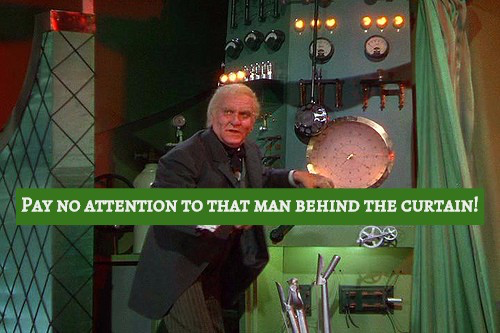 Administrivia
Lab 4, due Fri (5/24)
Homework 5 is out!
Processes and Virtual Memory
Due Friday, May 31
Error on last week’s section handout
Incorrect variable names for caches
2
Quick Review
What do Page Tables map?

Where are Page Tables located?

How many Page Tables are there?

Can your process tell if a page fault has occurred?

True / False:  Virtual Addresses that are contiguous will always be contiguous in physical memory

TLB stands for _______________________ and stores _______________
3
Address Translation:  Page Hit
Cache/
Memory
2
CPU Chip
PTEA
MMU
1
PTE
VA
CPU
3
PA
4
Data
5
1) 	Processor sends virtual address to MMU (memory management unit)
2-3)  MMU fetches PTE from page table in cache/memory(Uses PTBR to find beginning of page table for current process)
4)	MMU sends physical address to cache/memory requesting data
5)	Cache/memory sends data to processor
VA = Virtual Address	PTEA = Page Table Entry Address	PTE= Page Table Entry PA = Physical Address	Data = Contents of memory stored at VA originally requested by CPU
4
Address Translation:  Page Fault
Exception
Page fault handler
4
2
Cache/
Memory
Disk
CPU Chip
Victim page
PTEA
MMU
1
5
CPU
VA
PTE
3
7
New page
6
1)	Processor sends virtual address to MMU 
2-3)  MMU fetches PTE from page table in cache/memory
4)	Valid bit is zero, so MMU triggers page fault exception
5)	Handler identifies victim (and, if dirty, pages it out to disk)
6)	Handler pages in new page and updates PTE in memory
7)	Handler returns to original process, restarting faulting instruction
5
[Speaker Notes: First 3 steps are the same]
Hmm… Translation Sounds Slow
The MMU accesses memory twice: once to get the PTE for translation, and then again for the actual memory request
The PTEs may be cached in L1 like any other memory word
But they may be evicted by other data references
And a hit in the L1 cache still requires 1-3 cycles

What can we do to make this faster?
“Any problem in computer science can be solved by adding another level of indirection.” – David Wheeler, inventor of the subroutine
“And all of the new problems that creates can be solved by adding another cache.” - Sam Wolfson, inventor of this quote
6
Speeding up Translation with a TLB
Translation Lookaside Buffer (TLB):
Small hardware cache in MMU
Maps virtual page numbers to physical page numbers
Contains complete page table entries for small number of pages
Modern Intel processors have 128 or 256 entries in TLB
Much faster than a page table lookup in cache/memory
TLB
→
→
→
PTE
PTE
PTE
VPN
VPN
VPN
7
[Speaker Notes: “The architecture of the IBM System/370” R.P. Case and A. Padegs Communications of the ACM. 21:1, 73-96, January 1978.
Perhaps the first paper to use the term translation lookaside buffer. The name arises from the historical name for a cache, which was a lookaside buffer as called by those developing the Atlas system at the University of Manchester; a cache of address translations thus became a translation lookaside buffer. Even though the term lookaside buffer fell out of favor, TLB seems to have stuck, for whatever reason.

“x86info -c” on Intel Core2 Duo CPU:
 L1 Data TLB: 4KB pages, 4-way set associative, 16 entries
 Data TLB: 4K pages, 4-way associative, 256 entries.
 L1 Data TLB: 4MB pages, 4-way set associative, 16 entries
 Data TLB: 4MB pages, 4-way associative, 32 entries]
TLB
TLB Hit
CPU Chip
TLB
PTE
2
3
VPN
Cache/
Memory
MMU
1
PA
VA
CPU
4
Data
5
→
→
→
PTE
PTE
PTE
VPN
VPN
VPN
A TLB hit eliminates a memory access!
8
[Speaker Notes: Check the TLB for the VPN mapping before going to memory.]
TLB
TLB Miss
CPU Chip
TLB
4
PTE
2
VPN
Cache/
Memory
MMU
1
3
VA
CPU
PTEA
PA
5
Data
6
→
→
→
PTE
PTE
PTE
VPN
VPN
VPN
A TLB miss incurs an additional memory access (the PTE)
Fortunately, TLB misses are rare
9
[Speaker Notes: Does a TLB miss require disk access?
TLB miss updates the TLB entry so it won’t miss in the future]
Fetching Data on a Memory Read
Check TLB
Input:  VPN,  Output:  PPN
TLB Hit:  Fetch translation, return PPN
TLB Miss:  Check page table (in memory)
Page Table Hit:  Load page table entry into TLB
Page Fault:  Fetch page from disk to memory, update corresponding page table entry, then load entry into TLB
Check cache
Input:  physical address,  Output:  data
Cache Hit:  Return data value to processor
Cache Miss:  Fetch data value from memory, store it in cache, return it to processor
10
[Speaker Notes: Note: caches use physical addresses!]
Address Translation
Virtual Address
VM is complicated, but also elegant and effective
Level of indirection to provide isolated memory & caching
TLB as a cache of page tablesavoids two trips to memory for every memory access
TLB
Lookup
TLB Miss
TLB Hit
Check the
Page Table
Protection
Check
Page not
in Mem
Page 
in Mem
Access
Denied
Access 
Permitted
Page Fault
(OS loads page)
Update 
TLB
Protection
Fault
Physical
Address
Find in Disk
Find in Mem
SIGSEGV
Check cache
11
[Speaker Notes: Need to restart instruction.
Soft and hard page faults.

Are you allowed to access this page?
Nice “overview” of the entire process.]
VPN
VPO
PPN
PPO
Simple Memory System Example (small)
Addressing
14-bit virtual addresses
12-bit physical address
Page size = 64 bytes
13
12
11
10
9
8
7
6
5
4
3
2
1
0
Virtual Page Number
Virtual Page Offset
11
10
9
8
7
6
5
4
3
2
1
0
Physical Page Number
Physical Page Offset
12
[Speaker Notes: VA space  is 2^14B. (n=14)
PA space is 2^12B (n=12) (how much memory we actually have)
Page offset width is 6 bits

What does that mean…? (animation)
N bits of VA
M bits of PA

2^(n-p) pages in virtual address space
2^(m-p) pages in physical mem]
Simple Memory System:  Page Table
Only showing first 16 entries (out of _____)
Note:  showing 2 hex digits for PPN even though only 6 bits
Note:  other management bits not shown, but part of PTE
13
[Speaker Notes: Size of page table = 2^(n-p) entries
n = 14 (virtual address length)
p = 6 (2^6 = 64, which is page size)

Need an entry for every page!]
TLB tag
TLB index
virtual page number
virtual page offset
Simple Memory System:  TLB
16 entries total
4-way set associative
Why does the TLB ignore the page offset?
13
12
11
10
9
8
7
6
5
4
3
2
1
0
Set
Tag
PPN
Valid
Tag
PPN
Valid
Tag
PPN
Valid
Tag
PPN
Valid
0
03
–
0
09
0D
1
00
–
0
07
02
1
1
03
2D
1
02
–
0
04
–
0
0A
–
0
2
02
–
0
08
–
0
06
–
0
03
–
0
3
07
–
0
03
0D
1
0A
34
1
02
–
0
14
[Speaker Notes: How many sets? 16 entries total, 4 way assoc., 4 sets  2 set bits (same as TLB index)
Why ignore offset? Because there’s no need – only one entry per set (PPN).

Calculate VPN for valid TLB entry using Tag & Set
- Tag 3, set 1, 000 0011 | 01 =>VPN 0x0D, PPN 0x2D (show that it matches memory system on prev slide)]
cache index
cache offset
cache tag
physical page number
physical page offset
Note:  It is just coincidence that the PPN is the same width as the cache Tag
Simple Memory System:  Cache
11
10
9
8
7
6
5
4
3
2
1
0
15
[Speaker Notes: Split up cache as usual into CT, CI, CO
In this example, assume that block size is 4 bytes, so need 2 bits
Coincidence that CT is same width as PPN]
Current State of Memory System
Page table (partial):
TLB:
Cache:
[Speaker Notes: TLB and Cache are separate pieces of hardware; page table stored in memory
Show correlation between TLB & page table (VPN 0x0D and 0x0F in particular)
TLB index is 2 bits
0x0D = 0000 1101 (set 1 with tag 0x03) maps to PPN 0x2D
0x0F = 0000 1111 (set 3 with tag 0x03) maps to PPN 0x0D]
VPN
VPO
CI
CO
CT
PPN
PPO
Note:  It is just coincidence that the PPN is the same width as the cache Tag
Memory Request Example #1
Virtual Address:  0x03D4




Physical Address:
TLBT
TLBI
13
12
11
10
9
8
7
6
5
4
3
2
1
0
0
0
0
0
1
1
1
1
0
1
0
1
0
0
11
10
9
8
7
6
5
4
3
2
1
0
17
[Speaker Notes: TLB Hit, Cache Hit
VPN: 0x0F, TLBT: 0x3, TLBI: 0x3, TLB Hit: yes, page fault: no, PPN: 0x0D (check valid bit, confirm that matches page table)
Copy offset to physical address, total should be: 0b00 1101 0101 00
CT: 0x0D, CI: 0x5, CO: 0x0, data: 0x36 (check valid bit!)]
VPN
VPO
CI
CO
CT
PPN
PPO
Note:  It is just coincidence that the PPN is the same width as the cache Tag
Memory Request Example #2
Virtual Address:  0x038F




Physical Address:
TLBT
TLBI
13
12
11
10
9
8
7
6
5
4
3
2
1
0
0
0
0
0
1
1
1
0
0
0
1
1
1
1
11
10
9
8
7
6
5
4
3
2
1
0
18
[Speaker Notes: TLB Miss, page fault
VPN: 0x0E, TLBT: 0x03, TLBI: 0x2, TLB Hit: no,  check the page table, page fault ]
VPN
VPO
CI
CO
CT
PPN
PPO
Note:  It is just coincidence that the PPN is the same width as the cache Tag
Memory Request Example #3
Virtual Address:  0x0020




Physical Address:
TLBT
TLBI
13
12
11
10
9
8
7
6
5
4
3
2
1
0
0
0
0
0
0
0
0
0
1
0
0
0
0
0
11
10
9
8
7
6
5
4
3
2
1
0
19
[Speaker Notes: TLB Miss, Page Table Hit, Cache Miss
VPN: 0x00, TLBT: 0x0, TLBI: 0x0, TLB Hit: no, page fault: no, PPN: 0x28 (check valid bit)
Physical address: 0b10 1000 1000 00
CT: 0x28, CI: 0x8, CO: 0x2, cache hit: no (tag doesn’t match), data returned (shrug)?]
VPN
VPO
CI
CO
CT
PPN
PPO
Note:  It is just coincidence that the PPN is the same width as the cache Tag
Memory Request Example #4
Virtual Address:  0x036B




Physical Address:
TLBT
TLBI
13
12
11
10
9
8
7
6
5
4
3
2
1
0
0
0
0
0
1
1
0
1
1
0
1
0
1
1
11
10
9
8
7
6
5
4
3
2
1
0
20
[Speaker Notes: TLB Hit, Cache Hit]
Memory Overview
movl 0x8043ab, %rdi
Disk
Page
requested 32-bits
Main memory
(DRAM)
CPU
Cache
Page
Line
MMU
Block
TLB
21
[Speaker Notes: We have pages, move pages in and out of memory.
Segment pages into smaller blocks of data
Move blocks in and out of caches 
Cache returns data requested to the CPU (]
This is extra (non-testable) material
Page Table Reality
Just one issue… the numbers don’t work out for the story so far!

The problem is the page table for each process:
Suppose 64-bit VAs, 8 KiB pages, 8 GiB physical memory
How many page table entries is that? 

About how long is each PTE?

Moral:  Cannot use this naïve implementation of the virtual→physical page mapping – it’s way too big
22
[Speaker Notes: Page table entries: 2^64/2^13 (8KiB) = 2^(n-p) = 2^51
PPN = 20 bits (m=33, 33-p = 33-13); plus Valid, R/W/X; so ~ 3 B per PTE
So each page table takes up 2^52 + 2^51 B! (same as 2^51 * 3 = 2^51 + 2^51 + 2^51)

This is on the order of pebibytes]
This is extra (non-testable) material
A Solution:  Multi-level Page Tables
This is called a page walk
Page table base register
(PTBR)
Virtual Address
n-1
p-1
0
...
VPN k
VPN 1
VPN 2
VPO
Level k
page table
Level 2
page table
Level 1
page table
...
...
PPN
m-1
p-1
0
TLB
PPN
PPO
→
→
→
PTE
PTE
PTE
VPN
VPN
VPN
Physical Address
23
[Speaker Notes: Split up virtual address into chunks
Walk down “arrays of pointers” via pieces of the VPN, starting from MSBs and going down to LSBs

Example: 	only 4 virtual pages, so 2 bits (write all combos out)
Draw out tree, 2 entries -> 2 * 2 entries
Use upper bit as VPN 1 field
If 0, in bottom half
If 1, in top half
Use lower bit to actually discover PPN, based on which array we ended up in with higher bit

If only using the top two entries, can avoid allocating entire bottom half of table
Since most addresses are never allocated, actually much more efficient]
This is extra (non-testable) material
Multi-level Page Tables
24
Practice VM Question
Our system has the following properties
1 MiB of physical address space
4 GiB of virtual address space
32 KiB page size
4-entry fully associative TLB with LRU replacement

Fill in the following blanks:
25
[Speaker Notes: Physical address space = m = 20 bits
Virtual address space = n = 32 bits
Page size = p =15 bits
Entries in page table: 2^n-p = 32-15 = 2^17

Minimum bit with of PTBR: 20 bits (size of physical address space; in reality probably just 64 bits)

VPN width = n-p = TLBT + TLBI
1 TLB set since fully associative, so 0 index bits, so 17 bit tag (full size of VPN)

Valid entry means that page exists in PA space, total num of physical pages = 2^(m-p) = 2^5]
Practice VM Question
26
[Speaker Notes: Page aligned: starting address at page offset of 0

i=0, idx=0 
i=1, idx=2049
i=2, idx=2*2049

Stride = 2049 elements = 2049*4 (sizeof int)=8196B

What is it doing? Setting diagonals of matrix to i (draw a diagram of matrix)]
Practice VM Question
27
[Speaker Notes: 2048=2^11
Recall: page size is 32 KiB = 2^15 bytes.

1 memory access occurring inside of loop, addresses are never revisited
Each row accessed once
First row will be a miss, next will be a hit if on the page
How many rows fit in a page?	
How manys int in a page? Pages hold 2^15 bytes = 2^15/2^2 = 2^13 ints
How many ints in a row? 2^11 
How many rows in each page? 2^13/2^11 = 2^2 = 4
each row accessed once
Miss, hit, hit, hit
Miss, hit, hit, hit
Overall: 75% TLB hit rate
Only need to check page table when mapping is not in the TLB. So page table hit rate is 0%, since all of the matrix starts on disk
nothing in the page table that is not also in the TLB 
Only read each address once]
BONUS SLIDES
For Fun:  DRAMMER Security Attack
Why are we talking about this?
Recent(ish):  Announced in October 2016; Google released Android patch on November 8, 2016
Relevant:  Uses your system’s memory setup to gain elevated privileges
Ties together some of what we’ve learned about virtual memory and processes
Interesting:  It’s a software attack that uses only hardware vulnerabilities and requires no user permissions
28
Underlying Vulnerability:  Row Hammer
Dynamic RAM (DRAM) has gotten denser over time
DRAM cells physically closer and use smaller charges
More susceptible to “disturbanceerrors” (interference)
DRAM capacitors need to be “refreshed” periodically (~64 ms)
Lose data when loss of power
Capacitors accessed in rows
Rapid accesses to one row canflip bits in an adjacent row!
~ 100K to 1M times
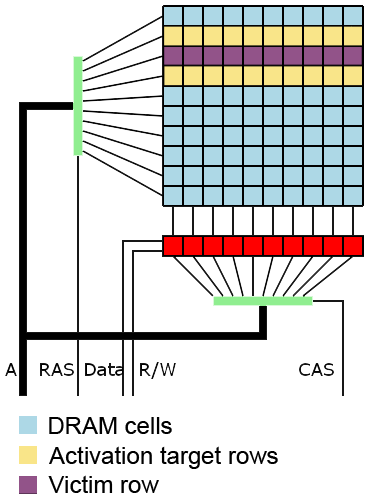 By Dsimic (modified), CC BY-SA 4.0, https://commons.wikimedia.org/w/index.php?curid=38868341
29
Row Hammer Exploit
Force constant memory access
Read then flush the cache 
clflush – flush cache line
Invalidates cache line containing the specified address
Not available in all machines or environments
Want addresses X and Y to fall in activation target row(s)
Good to understand how banks of DRAM cells are laid out
The row hammer effect was discovered in 2014 
Only works on certain types of DRAM (2010 onwards)
These techniques target x86 machines
hammertime: 
  mov (X), %eax 
  mov (Y), %ebx 
  clflush (X) 
  clflush (Y) 
  jmp hammertime
30
Consequences of Row Hammer
Row hammering process can affect another process via memory
Circumvents virtual memory protection scheme
Memory needs to be in an adjacent row of DRAM

Worse:  privilege escalation
Page tables live in memory!
Hope to change PPN to access other parts of memory, or change permission bits
Goal:  gain read/write access to a page containing a page table, hence granting process read/write access to all of physical memory
31
Effectiveness?
Doesn’t seem so bad – random bit flip in a row of physical memory
Vulnerability affected by system setup and physical condition of memory cells
Improvements:
Double-sided row hammering increases speed & chance
Do system identification first  (e.g. Lab 4)
Use timing to infer memory row layout & find “bad” rows
Allocate a huge chunk of memory and try many addresses, looking for a reliable/repeatable bit flip
Fill up memory with page tables first
fork extra processes; hope to elevate privileges in any page table
32
What’s DRAMMER?
No one previously made a huge fuss
Prevention:  error-correcting codes, target row refresh, higher DRAM refresh rates
Often relied on special memory management features
Often crashed system instead of gaining control
Research group found a deterministic way to induce row hammer exploit in a non-x86 system (ARM)
Relies on predictable reuse patterns of standard physical memory allocators
Universiteit Amsterdam, Graz University of Technology, andUniversity of California, Santa Barbara
33
DRAMMER Demo Video
It’s a shell, so not that sexy-looking, but still interesting
Apologies that the text is so small on the video
34
[Speaker Notes: https://youtu.be/x6hL-obNhAw]
How did we get here?
Computing industry demands more and faster storage with lower power consumption
Ability of user to circumvent the caching system
clflush is an unprivileged instruction in x86
Other commands exist that skip the cache
Availability of virtual to physical address mapping
Example:  /proc/self/pagemap on Linux (not human-readable)

Google patch for Android (Nov. 8, 2016)
Patched the ION memory allocator
35
More reading for those interested
DRAMMER paper:  https://vvdveen.com/publications/drammer.pdf
Google Project Zero:  https://googleprojectzero.blogspot.com/2015/03/exploiting-dram-rowhammer-bug-to-gain.html 
First row hammer paper:  https://users.ece.cmu.edu/~yoonguk/papers/kim-isca14.pdf 
Wikipedia:  https://en.wikipedia.org/wiki/Row_hammer
36
Quick Review Answers
37